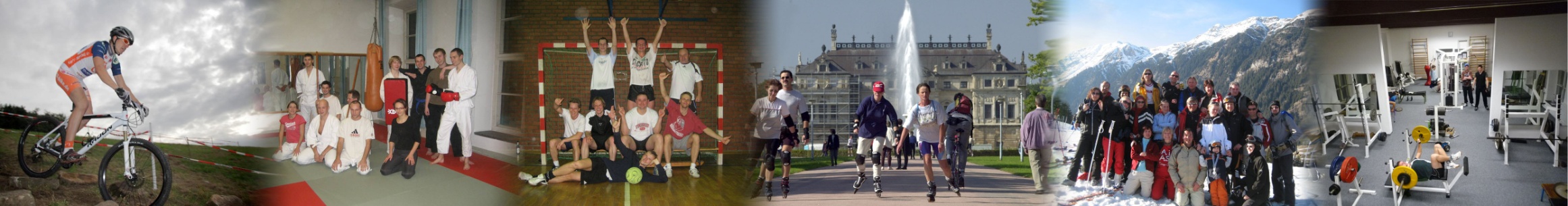 Hochschulsport der HTW Dresden

und 

des Hochschulsportvereins     HSG Lok HTW Dresden e.V.
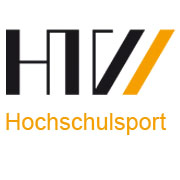 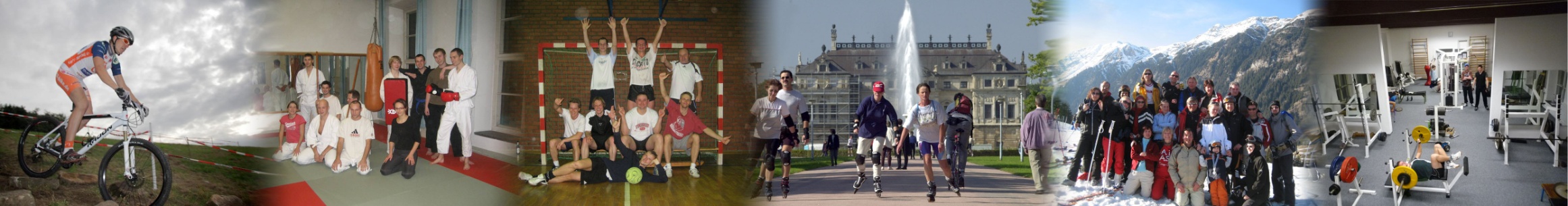 Ansprechpartner Hochschulsport: 

		Dipl. Sportlehrer Nick Breuer
		Tel.: 4622768
		breuer@htw-dresden.de
		A-Gebäude, Raum 018
		Sprechzeit: 	Di. 13.00-15.00 Uhr
				Do. 14.00-16.00 Uhr
		http://www.htw-dresden.de/index/hochschule/hochschulsport 

Sportreferent des StuRa:

		Martin Beyer
		Tel.: 4623249
		sport@stura.htw-dresden.de
		http://www.stura.htw-dresden.de/stura/ref/sport
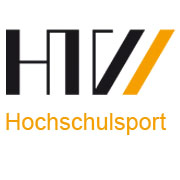 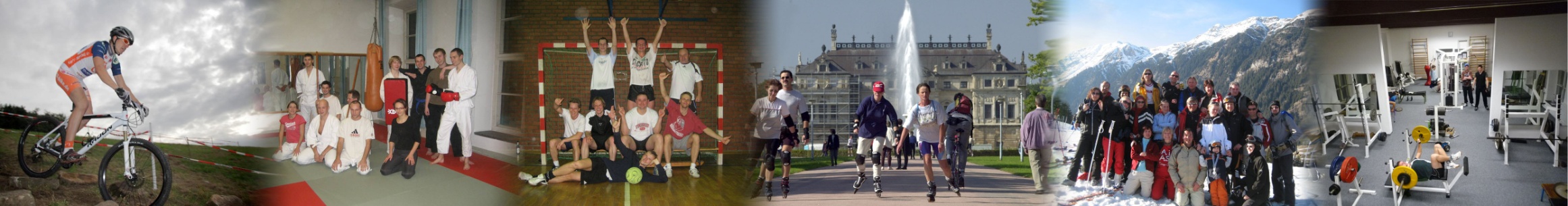 Sportstätten
1 Sportplatz Gutzkowstr.
2 Kolpinghalle Weberplatz 2
3 Tennisplatz, A. Schubert. Str.
4 Sporthalle am Lukasplatz
5 Budohalle, Zellscher Weg 41a
6 Kraftraum, Zellscher Weg 41 b
7 Tischtennisraum, Zellscher Weg     41 c
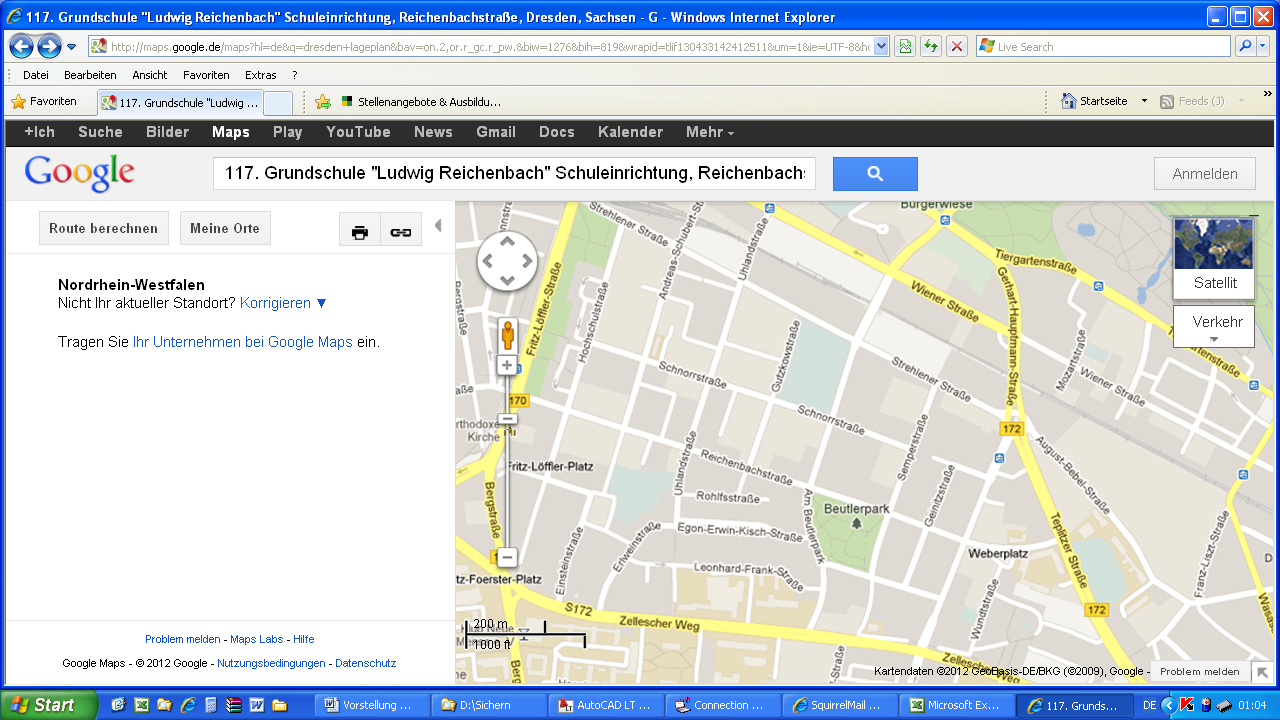 1
3
4
2
7
6
5
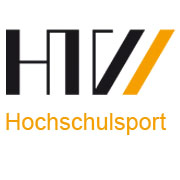 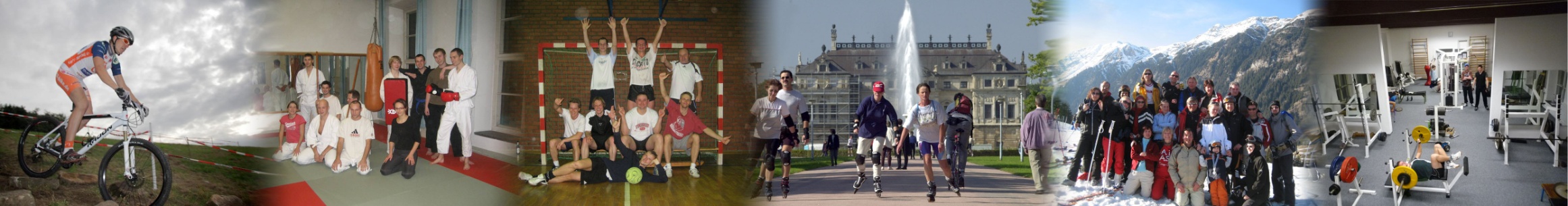 Sportangebote des Hochschulsports:

Fußball:
Di. 21.00 – 23.00 Uhr
Kolpinghalle, Weberplatz 2

Volleyball
Mi. 	17.30 – 19.00 Uhr – Anfänger
	19.00 – 21.00 Uhr – Fortgeschrittene
	21.00 – 23.00 Uhr – Vereinsspieler/ Hochschulauswahl
Kolpinghalle, Weberplatz 2

Beachvolleyball: (nur im Sommersemester)
Beachplatz Gutzkowstr.
Mi. ab 17.00 Uhr freies Spiel für HTW Studenten
sonst (Std. 4,-€ pro Platz für Studierende)
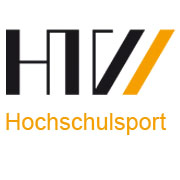 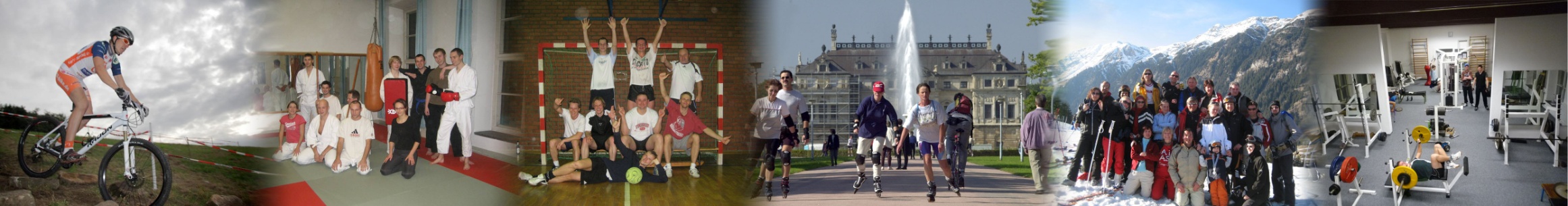 Sportangebote des Hochschulsports:

Badminton:
Do. 20.00 – 23.00 Uhr
Kolpinghalle, Weberplatz 2

Kraftsport:
täglich möglich
betreute Zeiten laut Aushang bzw. Internet
Zellscher Weg 41 b, Anbau	

Tischtennis:
Do. 17.00 – 19.00 Uhr
Fr. 17.00 – 19.00 Uhr
Zellscher Weg 41 c, Anbau
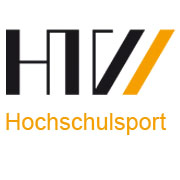 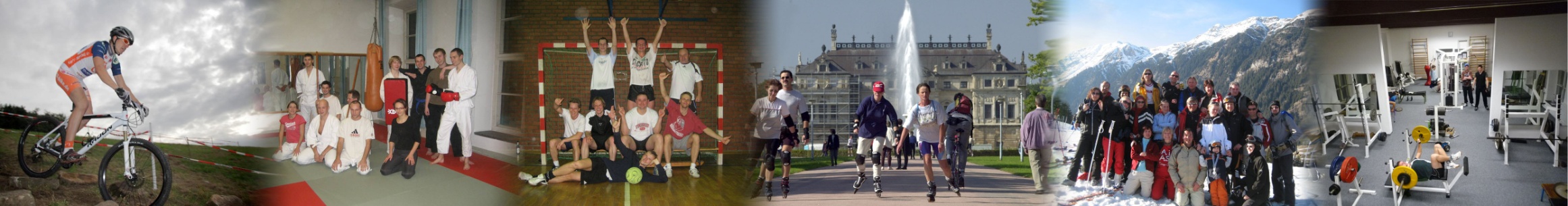 Sportangebote des Hochschulsports:

Mountainbike:
Do.
Bike Park Strehlener Str./ Kraftraum

BMX:
Di. 18.30 – 20.30 Uhr
Halle Franklinstr.	

Cross Bike:
Montag – Freitag ab 14.00 Uhr
Strehlener Str. (Sportplatz Gutzkowstr.)
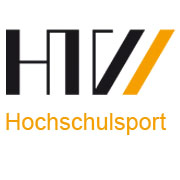 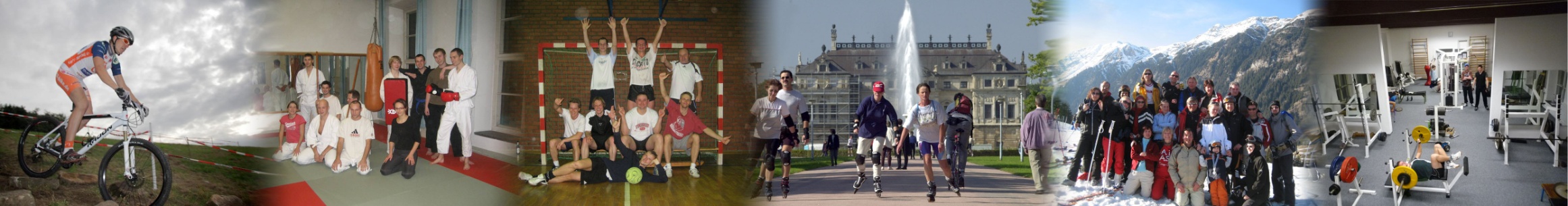 Sportangebote des Hochschulsports:

Rudern*:
Mi. 18.00 – 20.00 Uhr
Dresdner Ruderclub, Hamburger Str. 74

Tai Chi*:
Di. 16.30 – 18.00 Uhr
S 329	

Klettern*:
Freitag:	19.00 – 20.30 Uhr
	20.30 – 22.00 Uhr
Internationale Schule, Annenstr.9
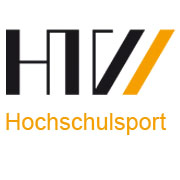 * gebührenpflichtig
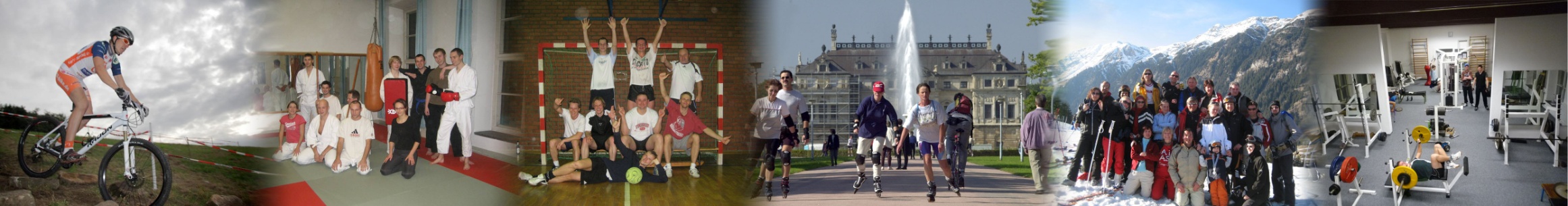 Sportangebote über externe Anbieter:

Sportbootführerschein See/ Binnen*:
Theorie im Wintersemester
Mo. 19.00 – 21.00 Uhr 
HTW Dresden
Praxis im Sommersemester

Skilager*:
Sterzing Südtirol
09.-16.03. 2014
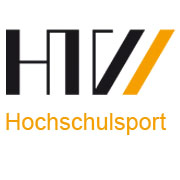 * gebührenpflichtig
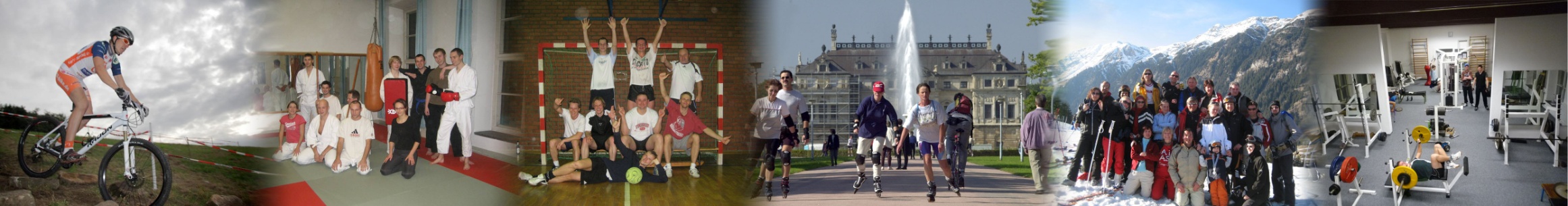 Sportwettkämpfe und Meisterschaften:



jährliches Sportfest zum Dies academicus

interne Hochschulmeisterschaften in verschiedenen Sportarten

Turniere der Fakultätsräte

Teilnahme an sächsischen Hochschulmeisterschaften u. z.T. deutschen Hochschulmeisterschaften
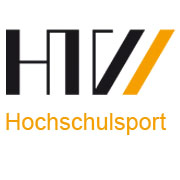 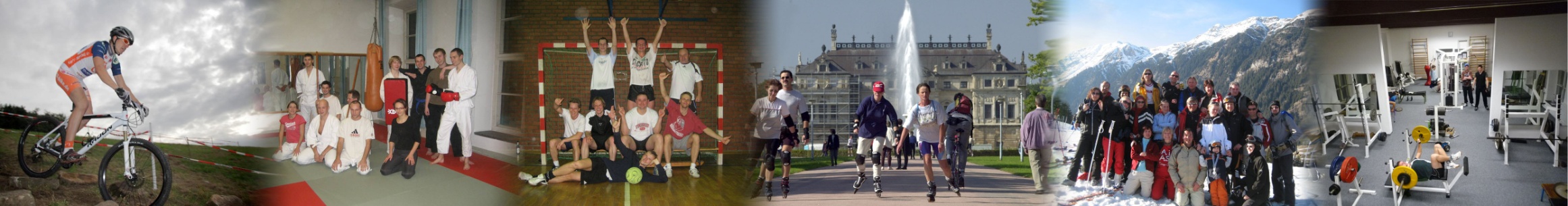 Sportveranstaltungen des StuRa und der Fachschaftsräte:



Teilnahme an städtischen Wettkämpfen (Volleyball, Drachenboot)

Beachvolleyball- und Fußballturniere

Wanderungen und Fahrradtouren
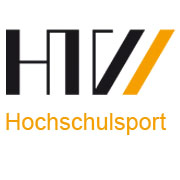 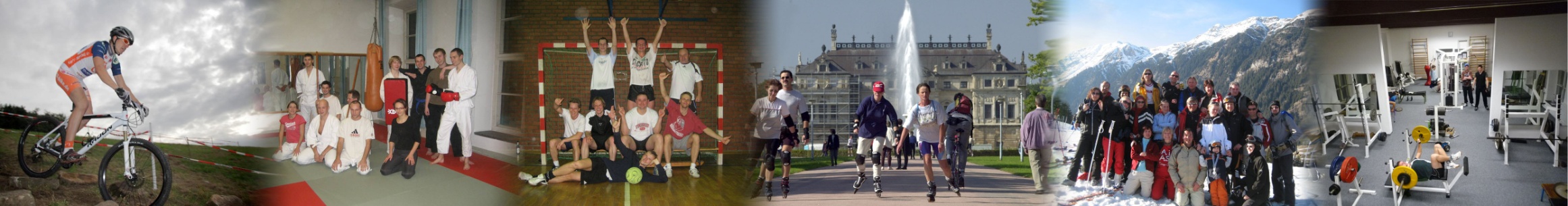 Hochschulsportgemeinschaft (HSG) Lok HTW:









Vereinsmitgliedschaft:

		Kinder unter 18 Jahre:		35 €/Jahr			Studierende:			40 €/Jahr
		Erwachsene:			60 €/Jahr
Ansprechpartner HSG Lok HTW Dresden e.V.

		Dr. Günter Pjater
		Tel.: 4622727
		A-Gebäude, Raum 018		
		guenter.pjater@fif.mw.htw-dresden.de
		Sprechzeiten: Di. 10.00-14.00 Uhr
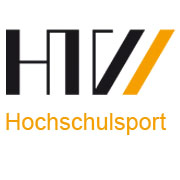 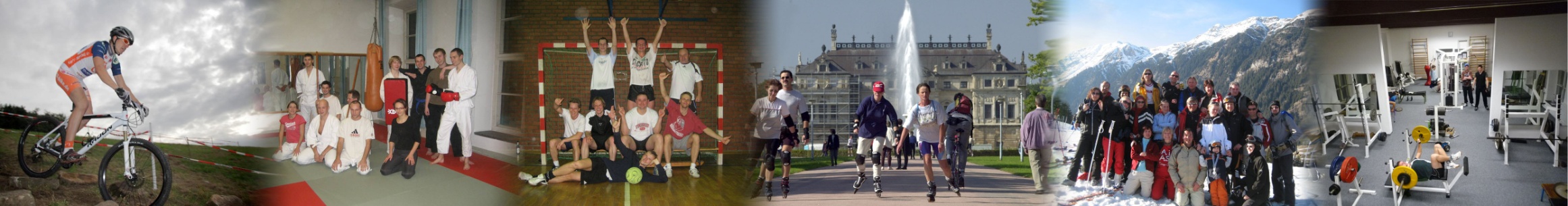 Sportangebote der HSG Lok HTW:
Basketball:
Mi. 20.00-22.00 Uhr	Studierende
Di. 19.00-20.30 Uhr	Männer/ Wettkampf
Fr. 19.00-20.30 Uhr	Männer/ Wettkampf
117. GS/MS Reichenbachstr. 12

Volleyball:
Mo. 20.30-22.00 Uhr	Breitensport/Mixed
Mi. 20.30-22.00 Uhr	Breitensport/Mixed
Berufsschulzentrum am Lukasplatz
Do. 20.30-22.00 Uhr	Breitensport/Mixed
117. GS/MS Reichenbachstr. 12

Rückenschule:
Mo. 18.00-19.00 Uhr	Breitensport/Mixed
Berufsschulzentrum am Lukasplatz
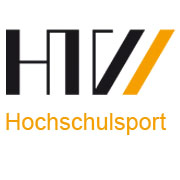 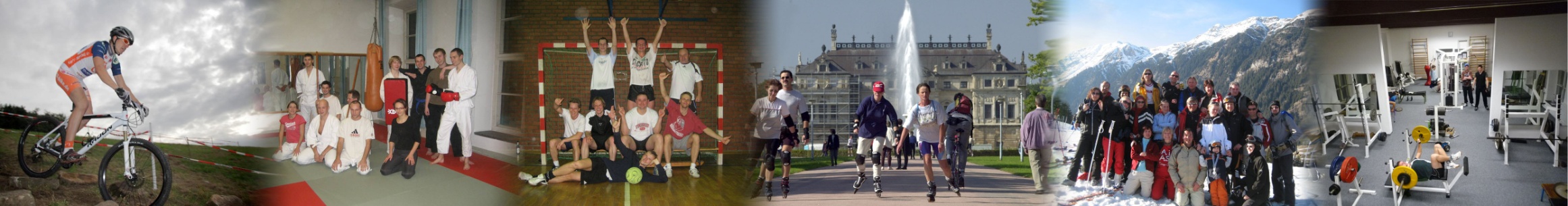 Sportangebote der HSG Lok HTW:

Kampfsportarten:

Aikido:
Di. 20.30-22.00 Uhr
Do. 18.30-20.30 Uhr	
Zellescher Weg 41a, Anbau


Jodo:
MO. 20.00-21.30 Uhr
Do. 17.00-18.30 Uhr	
Zellescher Weg 41a, Anbau


Judo:
Di. 18.30-20.00 Uhr	
Zellescher Weg 41a, Anbau
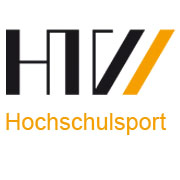 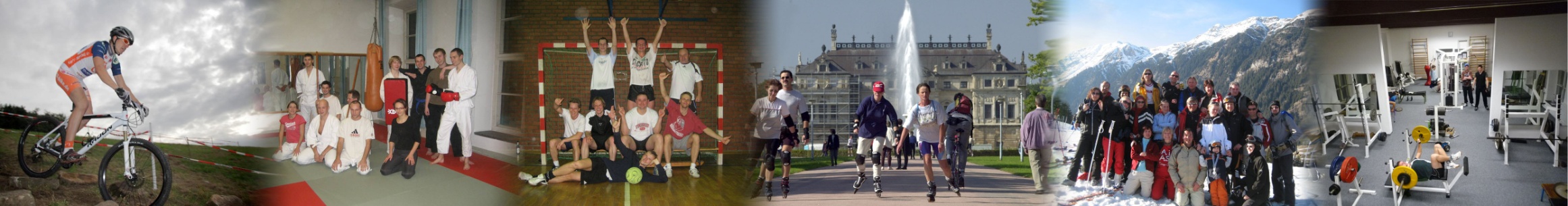 Sportangebote der HSG Lok HTW:

Kampfsportarten:

Jujutsu:
Mo. 18.30-20.00 Uhr
Mi. 20.00-22.00 Uhr
Fr. 19.30-21.00 Uhr	
Zellescher Weg 41a, Anbau


Taekwondo:
Mi. 18.00-20.00 Uhr
Fr. 16.00-19.00 Uhr	
Zellescher Weg 41a, Anbau

Kraftsport:
Di. u. Do. 19.00 – 21.00
Zellescher Weg 41a, Anbau
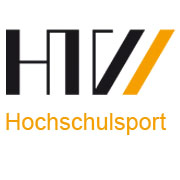 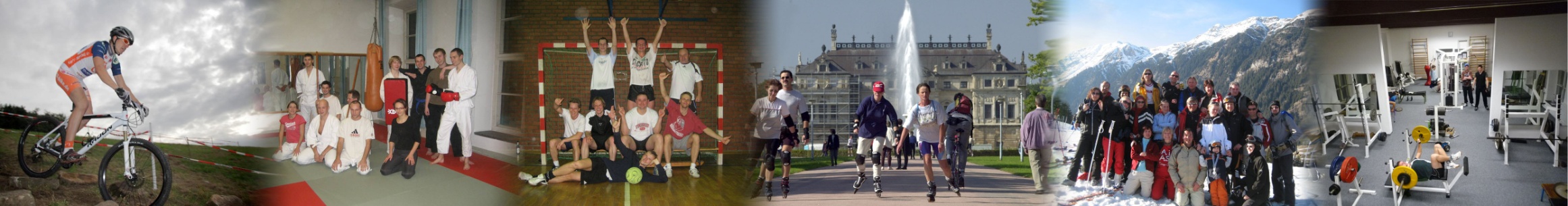 Sportangebote der HSG Lok HTW:
Badminton:
Di. 19.00 -20.30 Breitensport/Mixed
Sporthalle Leutewitzer Ring 141

Fußball:
Mo. 19.00 – 20.30 Breitensport
Di. 19.00 – 20.30 Breitensport
Berufsschulzentrum am Lukasplatz

Allgemeine Sportgruppe:
Fr. 19.00 – 20.30 Familiensport
Berufsschulzentrum am Lukasplatz

Aerobic:
Mo. 19.00 – 20.30 Breitensport
102. Grundschule Pfotenhauer Str. 10